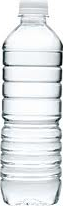 Bee as Jough 
Food and Drink
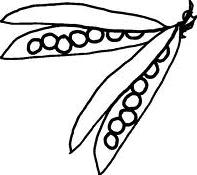 In this game you can practise the food and drink words you learnt in PowerPoint presentation 8.1.

If you need a bit of help, have a look at the next slide, then click when you’re ready to start the game.
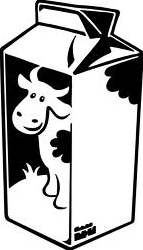 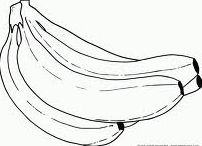 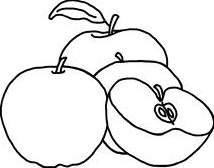 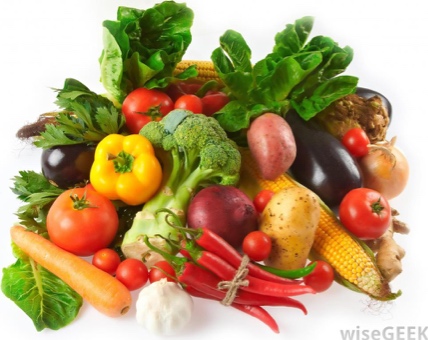 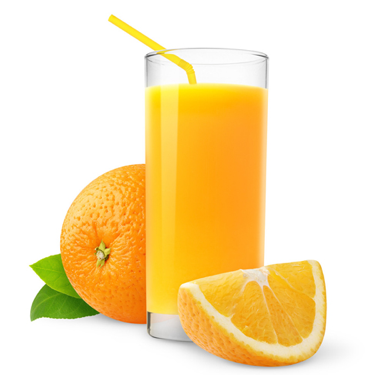 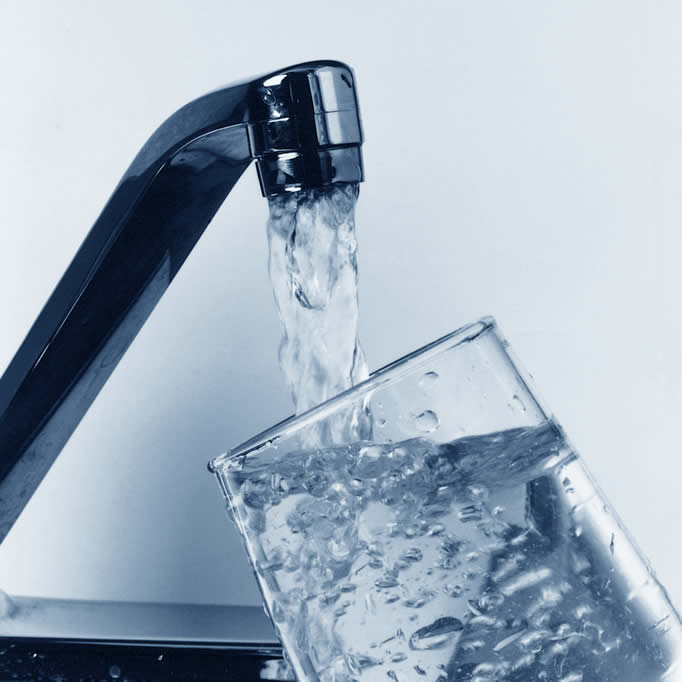 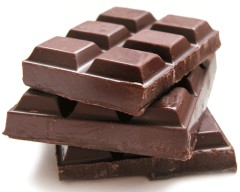 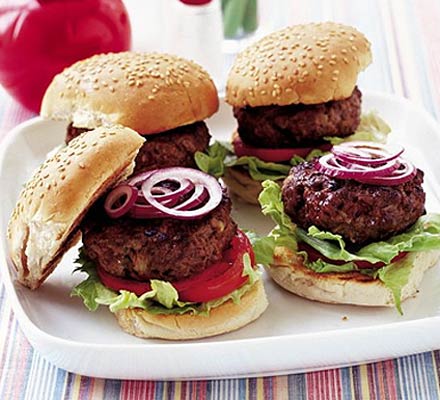 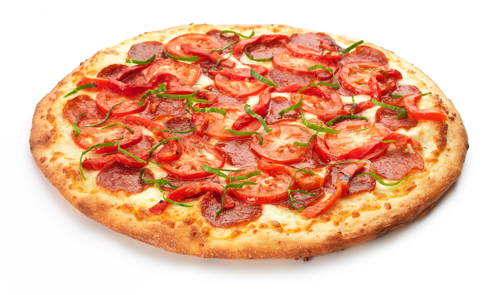 peetsey
ushtey
shocklaid
burgeyryn
soo noirid
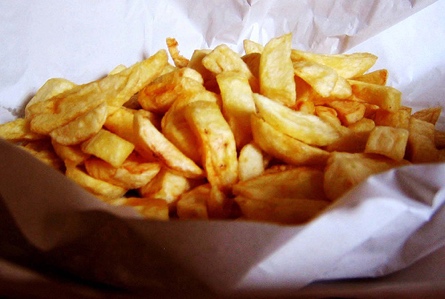 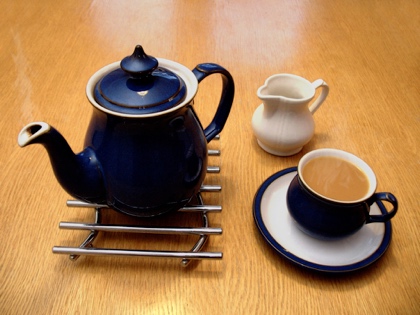 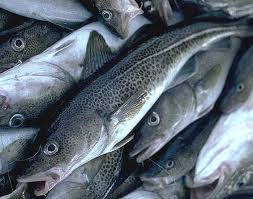 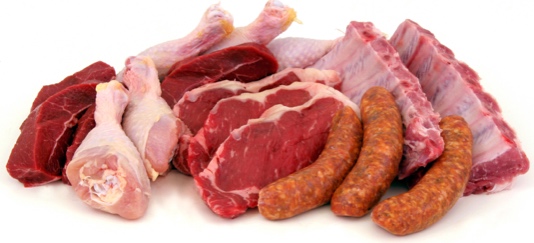 feill
spollagyn
eeast
tey
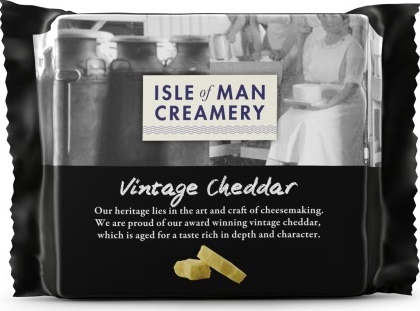 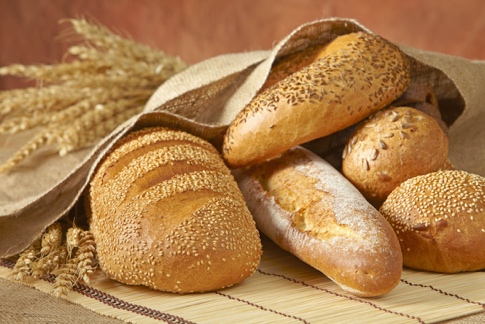 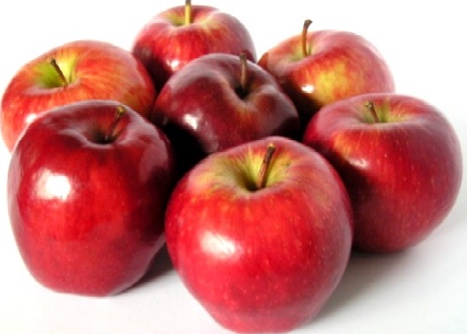 lossreeyn
arran
caashey
ooyllyn
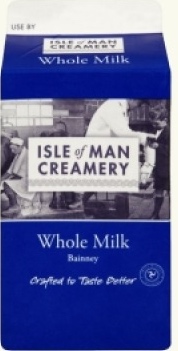 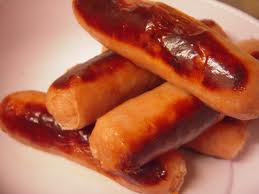 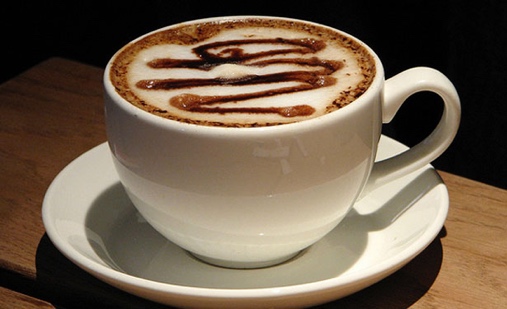 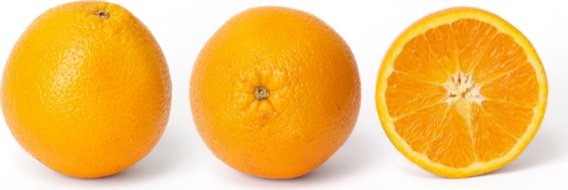 pronnagyn
noiridyn
caffee
bainney
pronnagyn
a)
b)
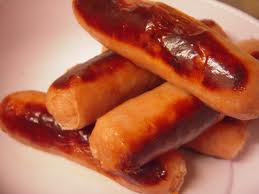 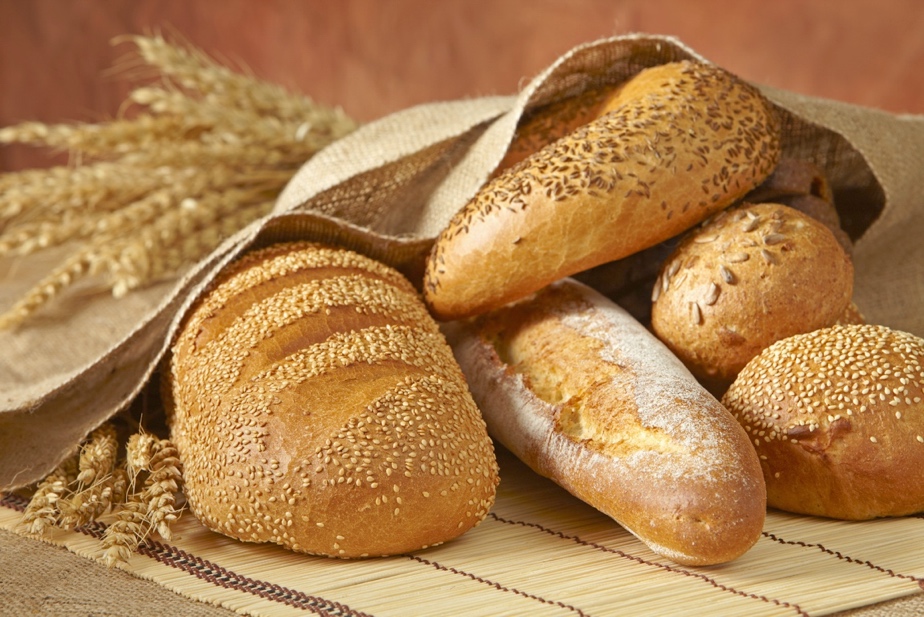 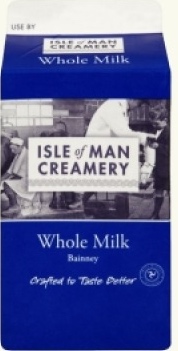 c)
d)
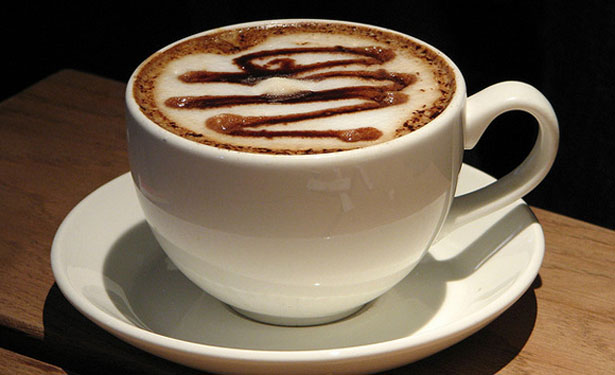 Shen eh!
(That’s it!)
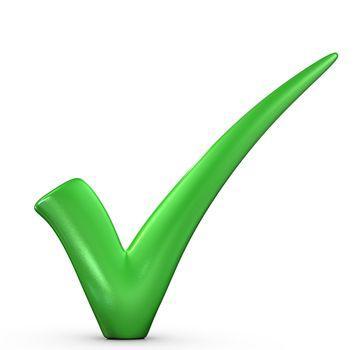 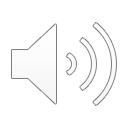 noiridyn
a)
b)
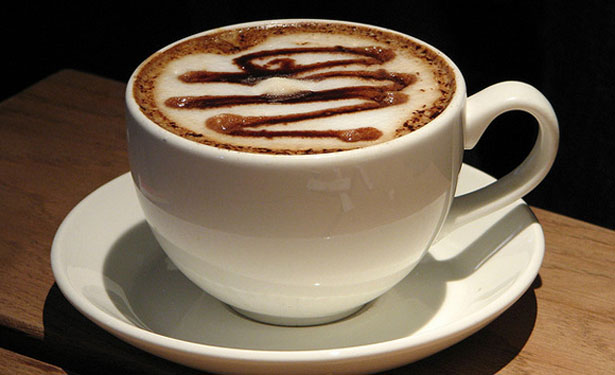 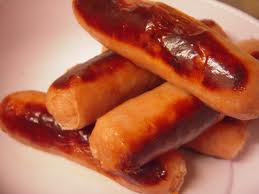 c)
d)
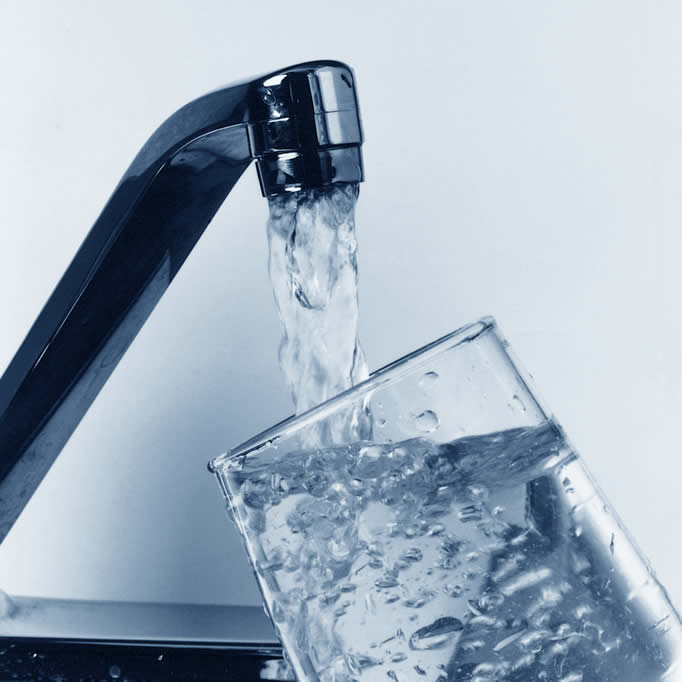 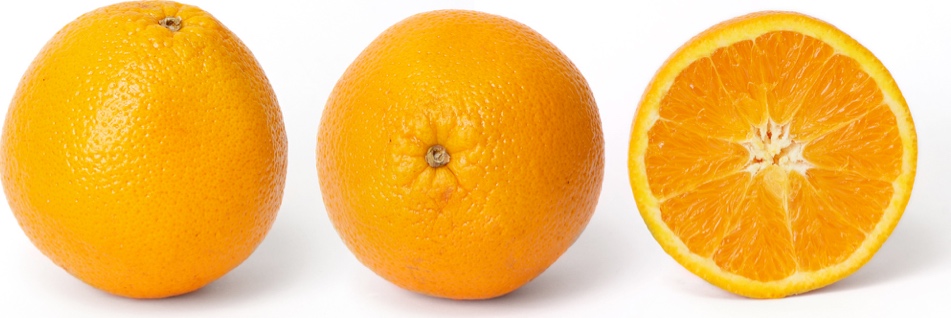 Shen eh!
(That’s it!)
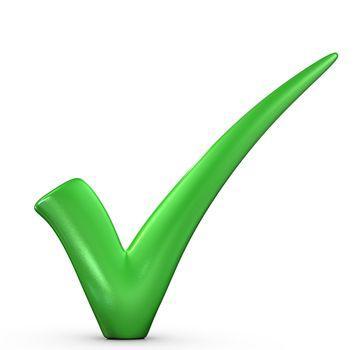 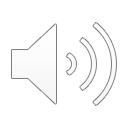 arran
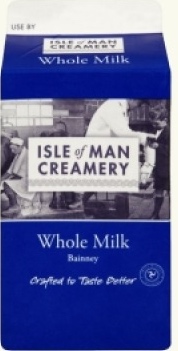 a)
b)
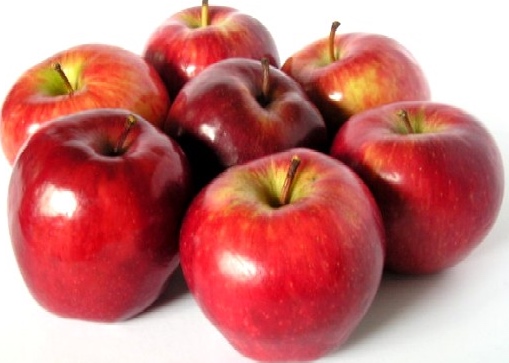 c)
d)
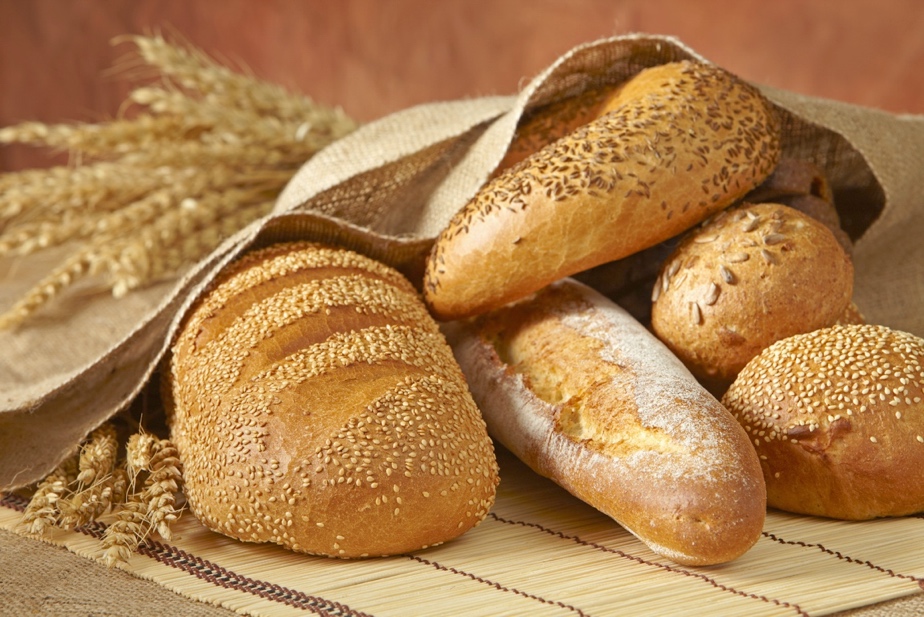 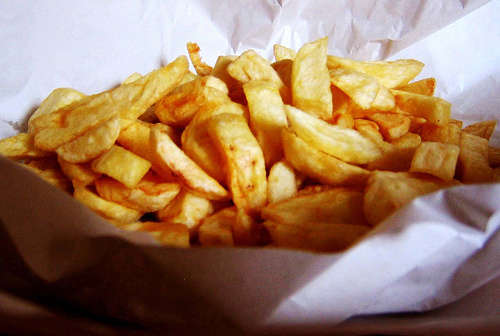 Shen eh!
(That’s it!)
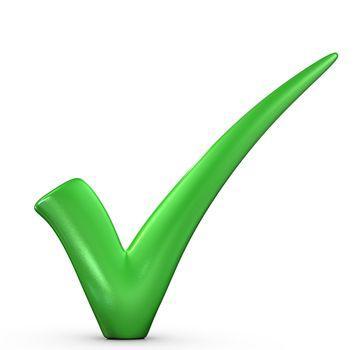 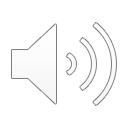 tey
a)
b)
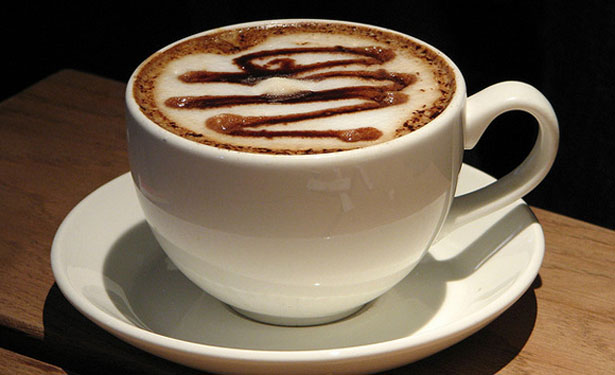 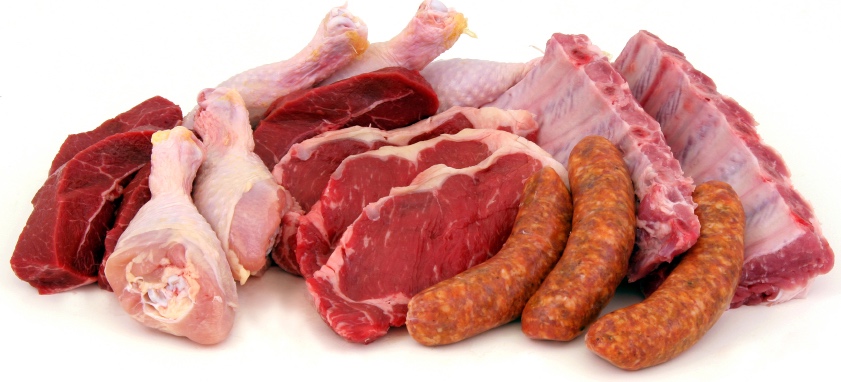 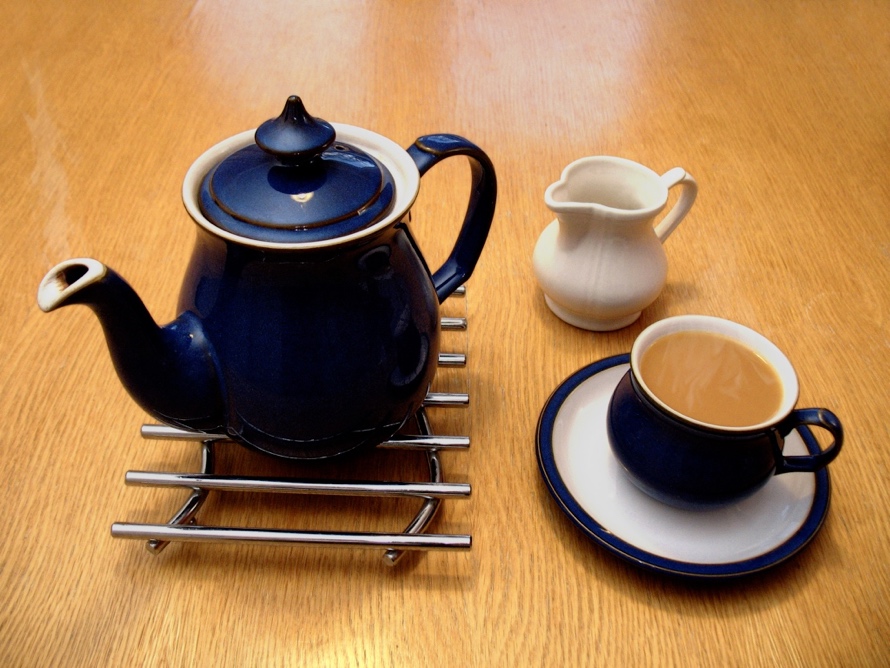 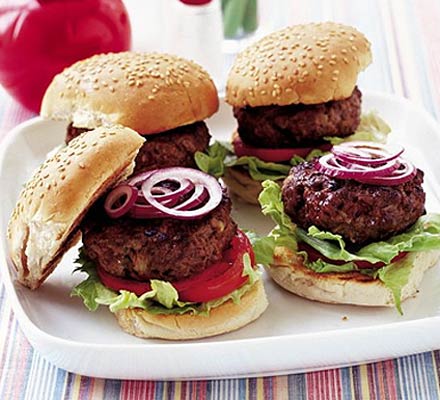 c)
d)
Jeant dy mie!
(Well done!)
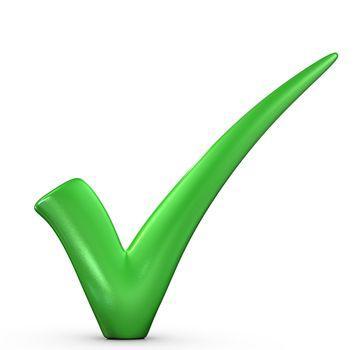 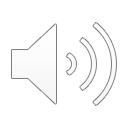 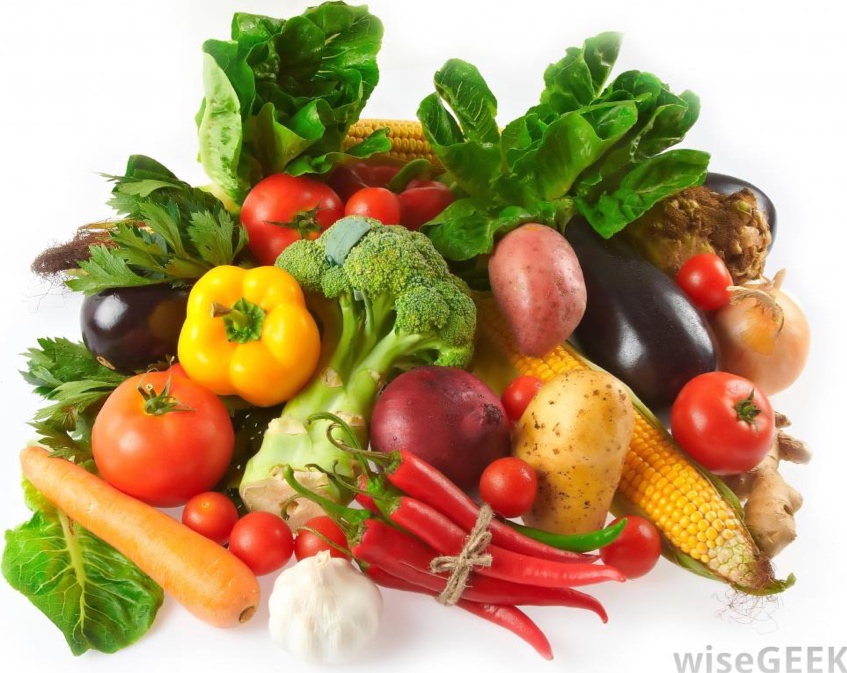 bainney
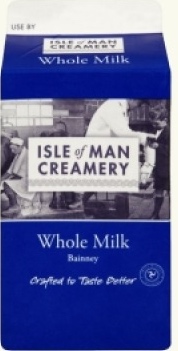 a)
b)
c)
d)
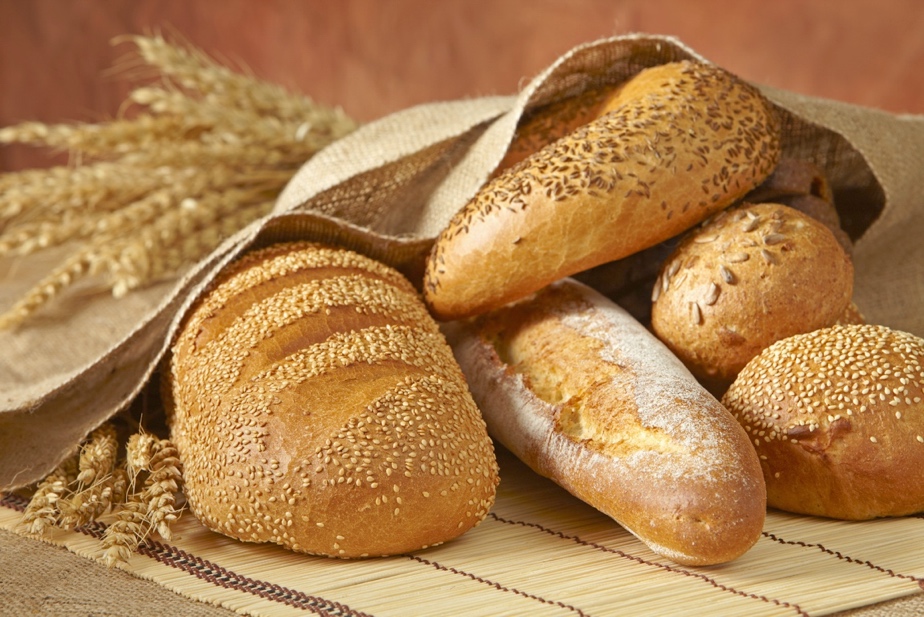 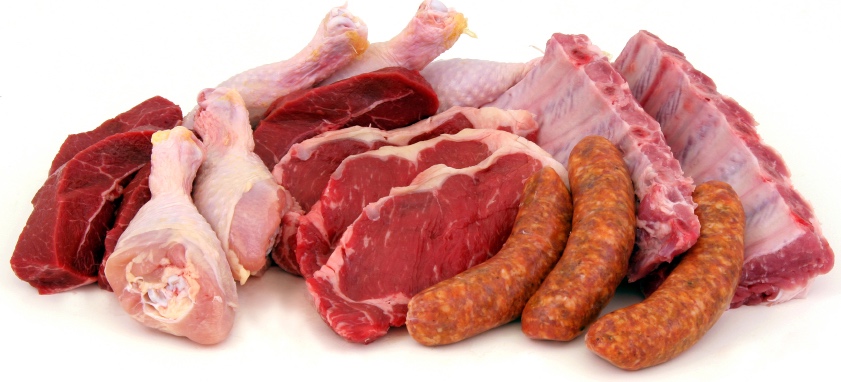 Jeant dy mie!
(Well done!)
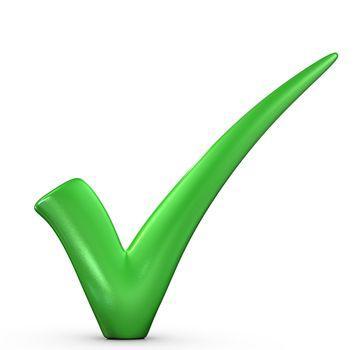 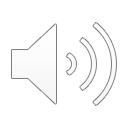 spollagyn
a)
b)
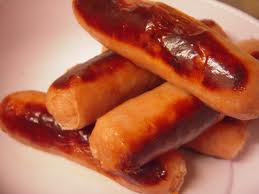 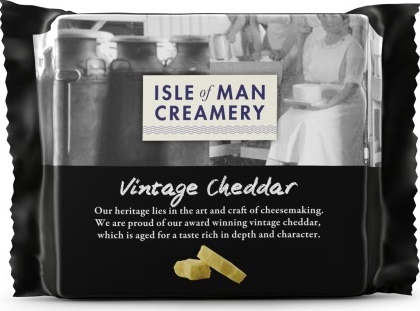 c)
d)
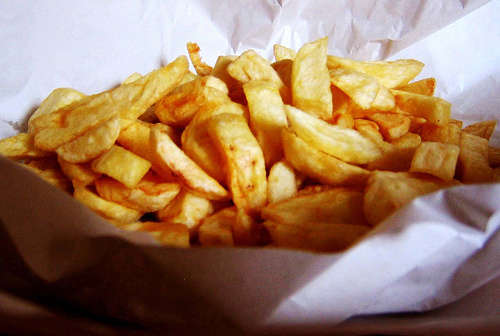 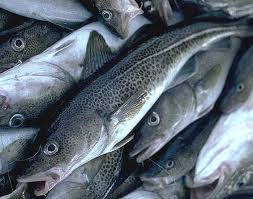 Jeant dy mie!
(Well done!)
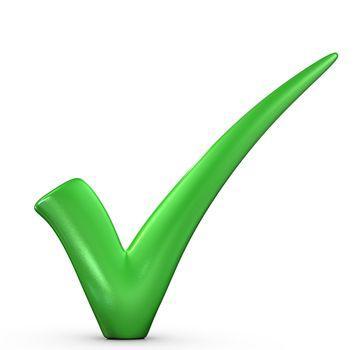 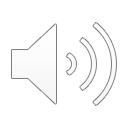 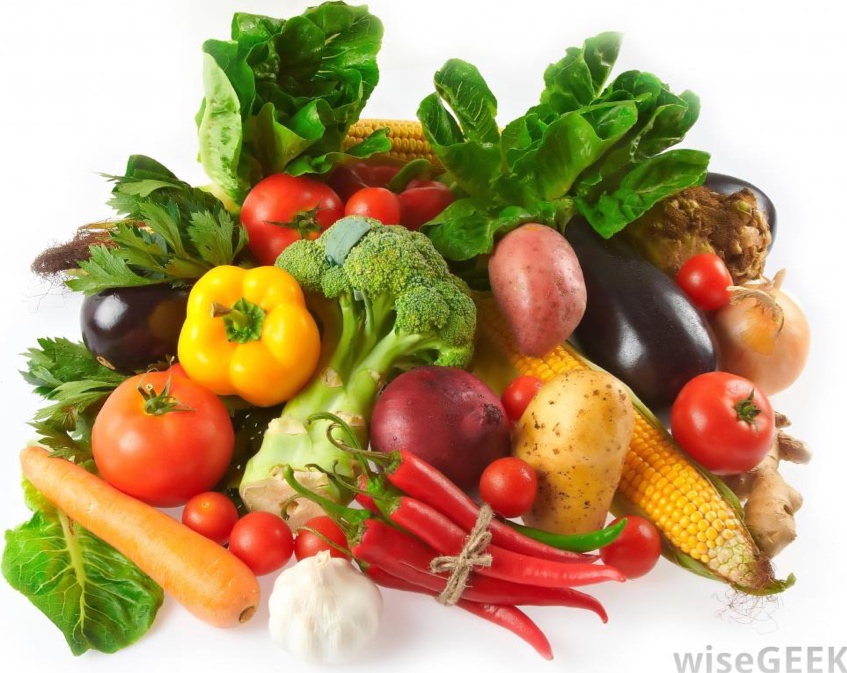 peetsey
a)
b)
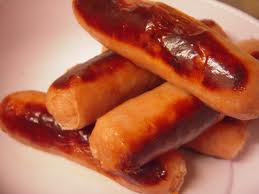 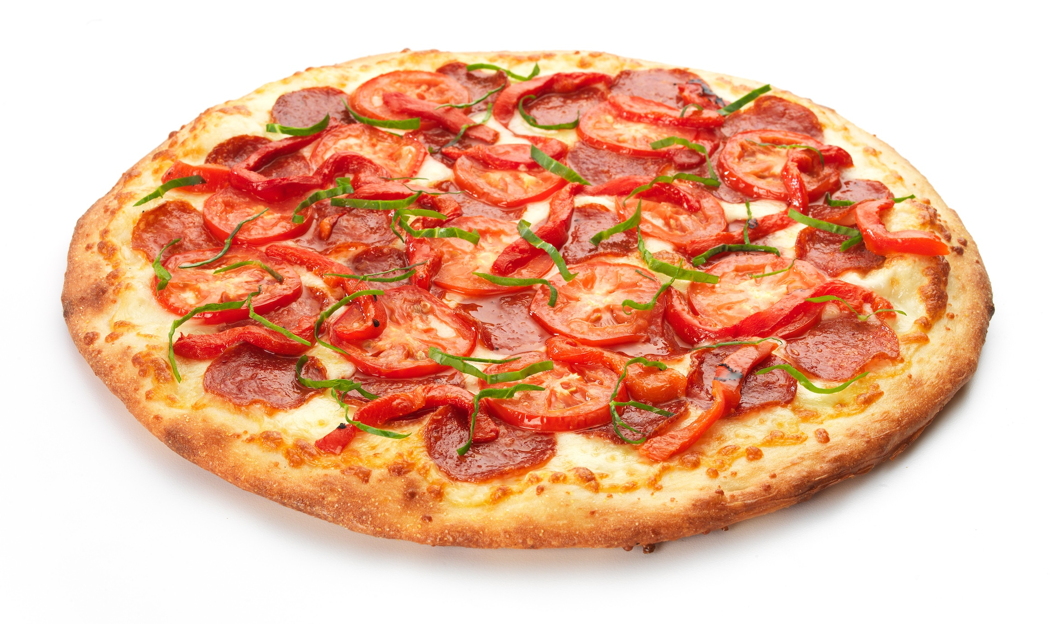 c)
d)
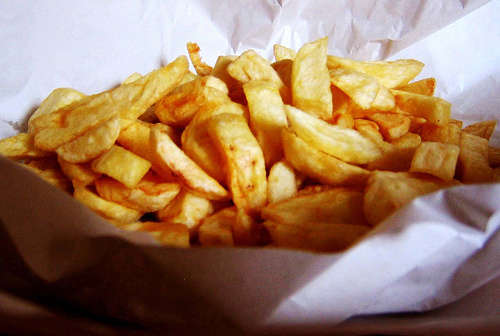 Jeant dy mie!
(Well done!)
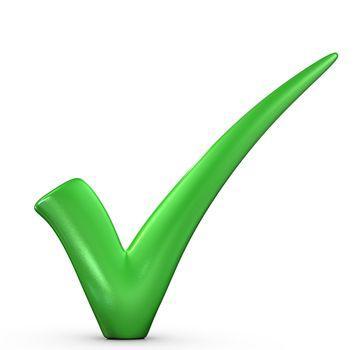 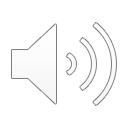 ushtey
a)
b)
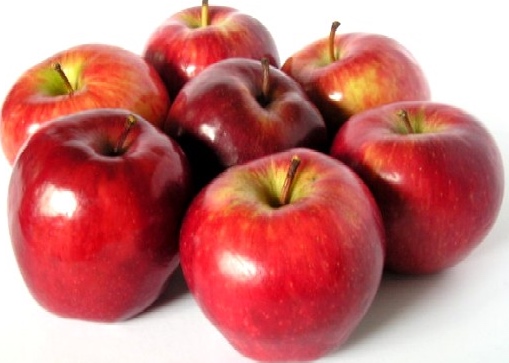 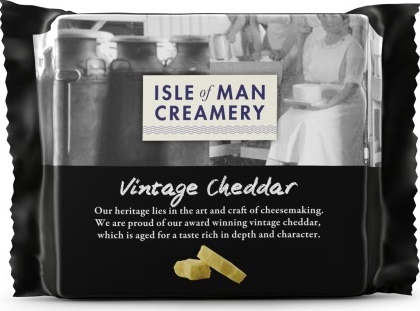 c)
d)
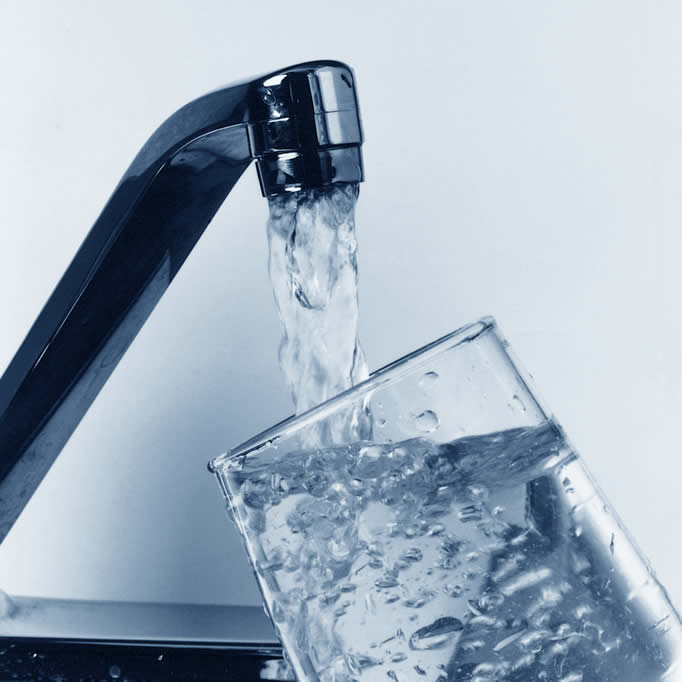 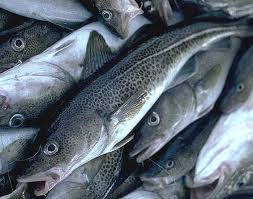 Feer vie!
(Very good!)
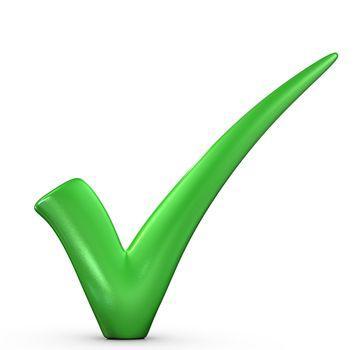 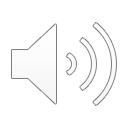 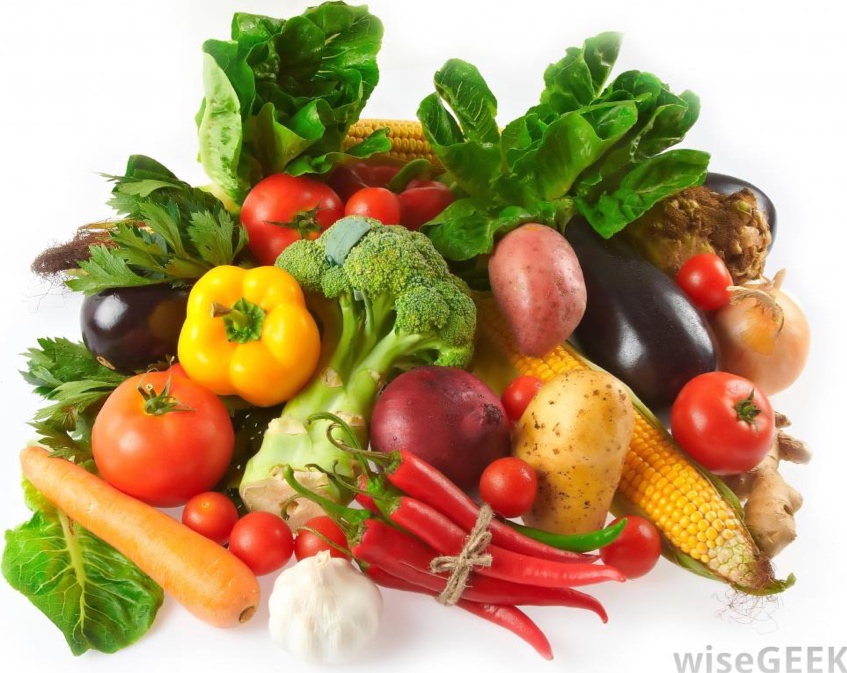 burgeyryn
a)
b)
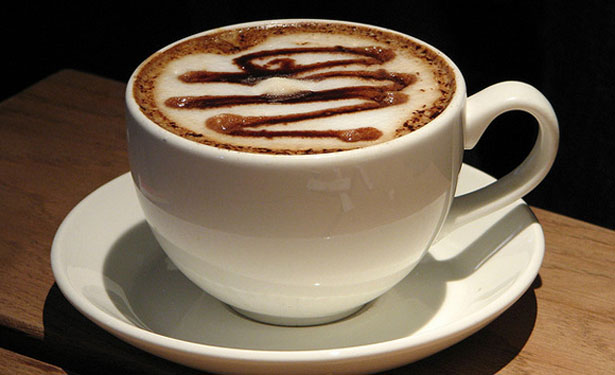 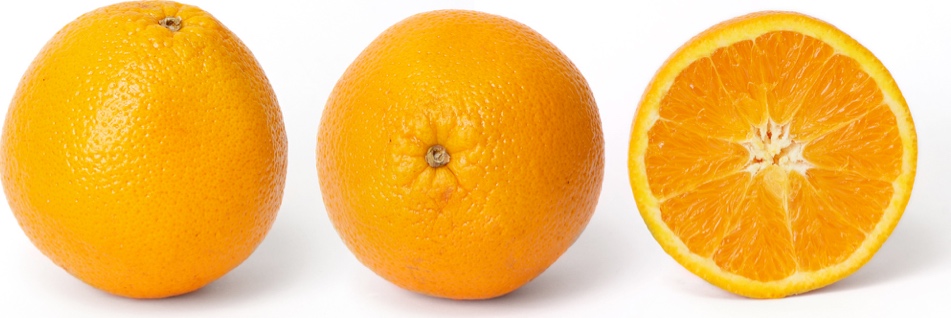 c)
d)
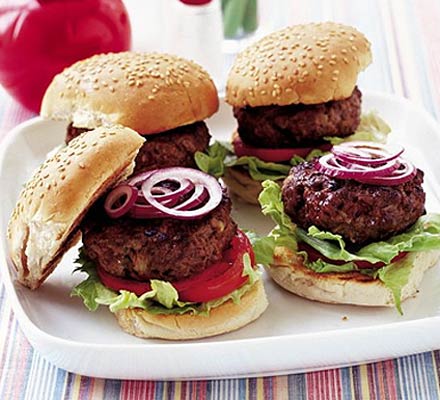 Feer vie!
(Very good!)
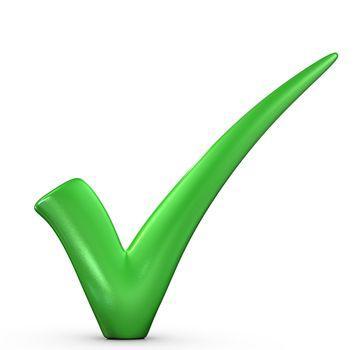 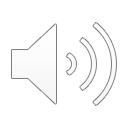 caffee
a)
b)
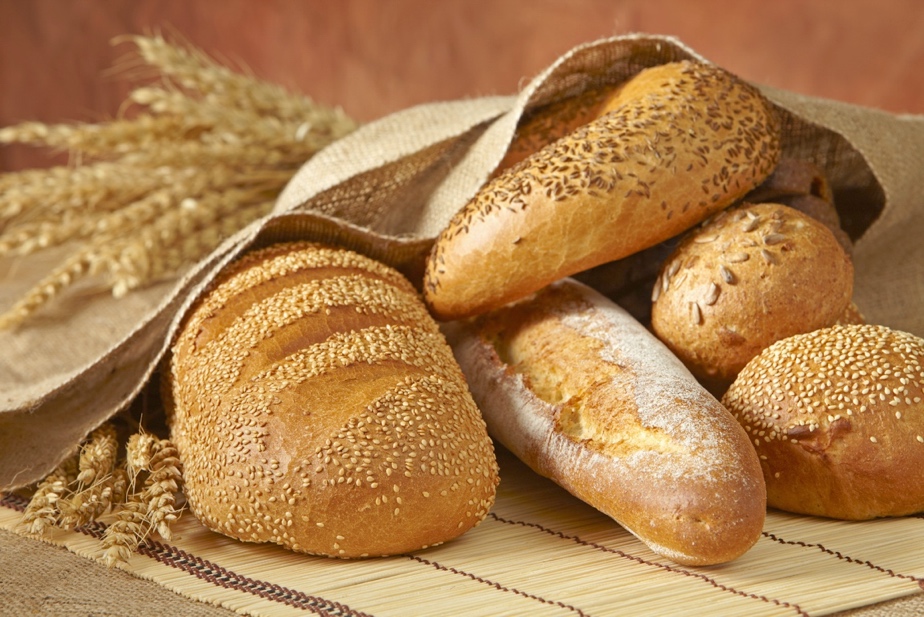 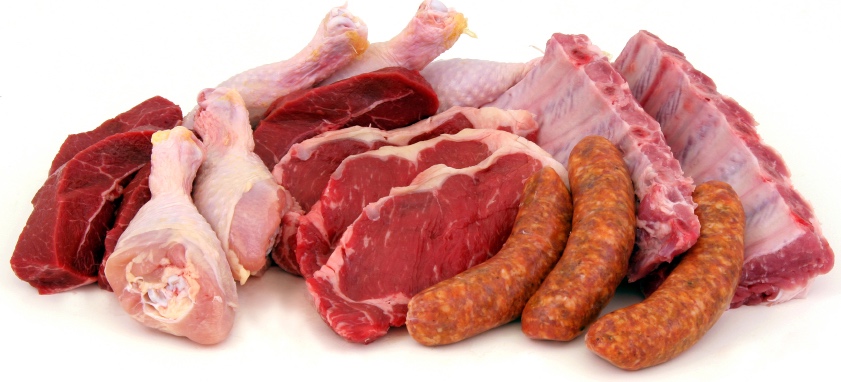 c)
d)
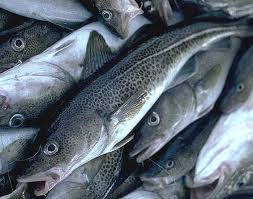 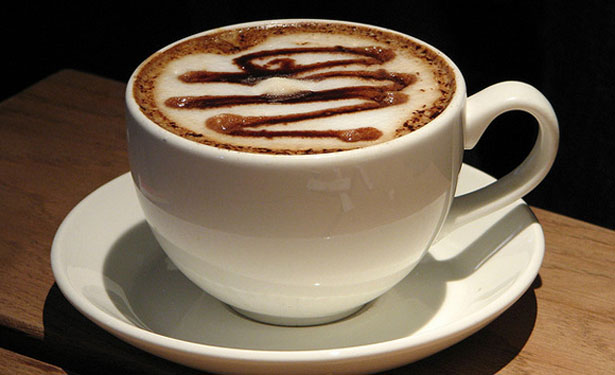 Feer vie!
(Very good!)
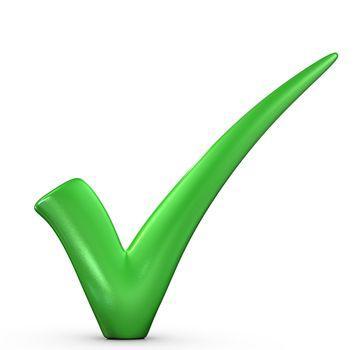 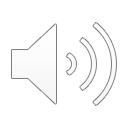 caashey
a)
b)
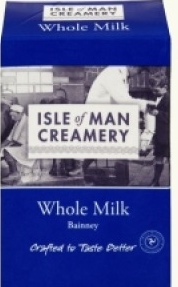 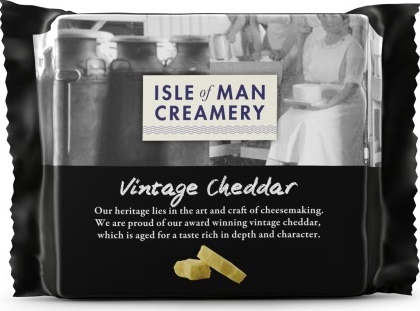 c)
d)
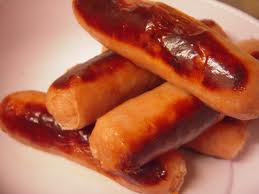 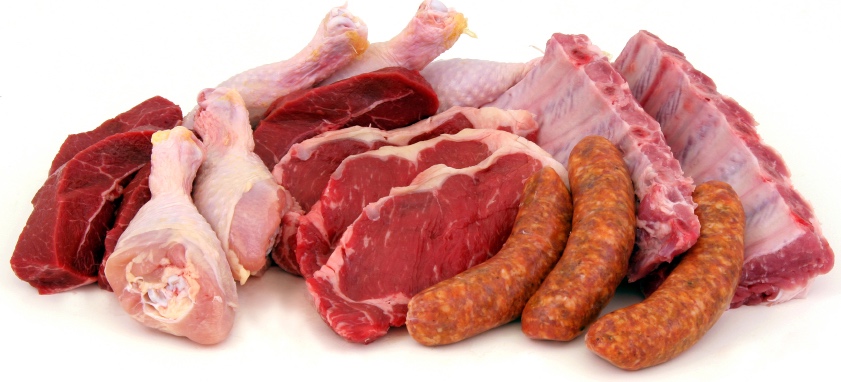 Feer vie!
(Very good!)
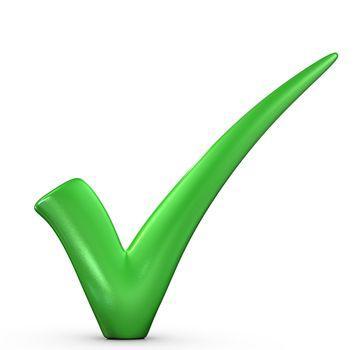 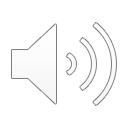 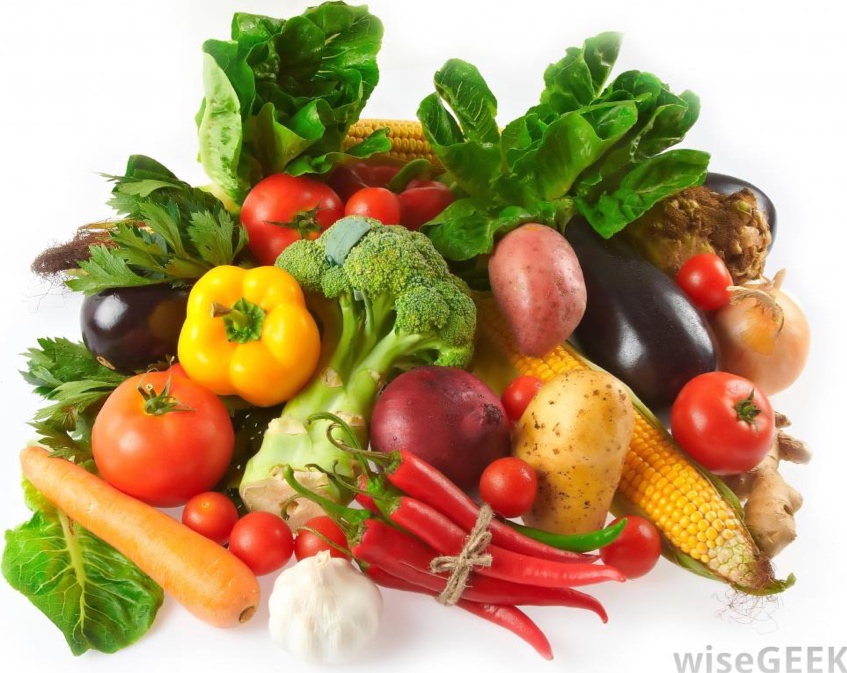 lossreeyn
a)
b)
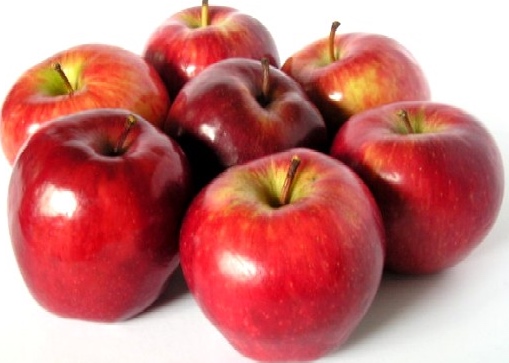 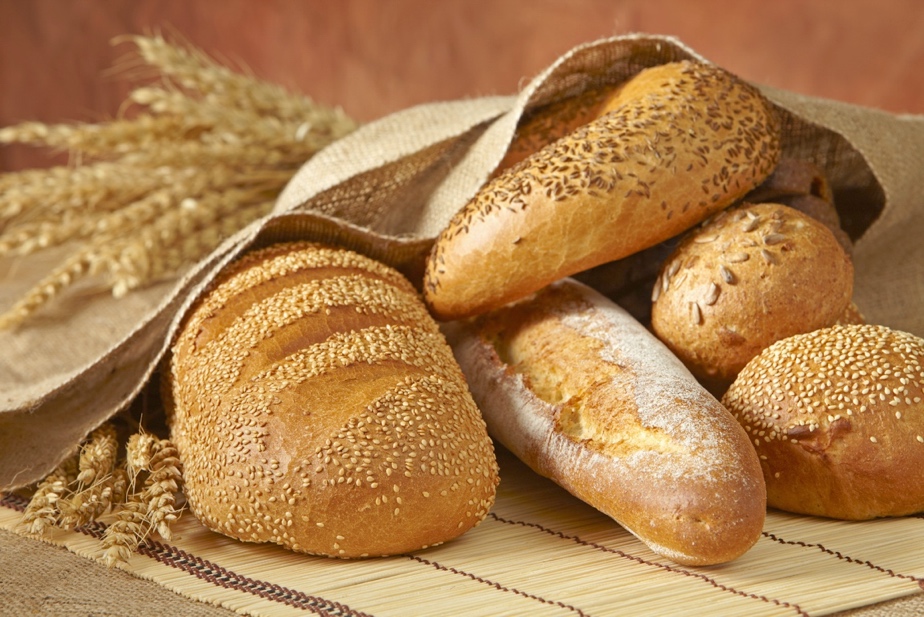 c)
d)
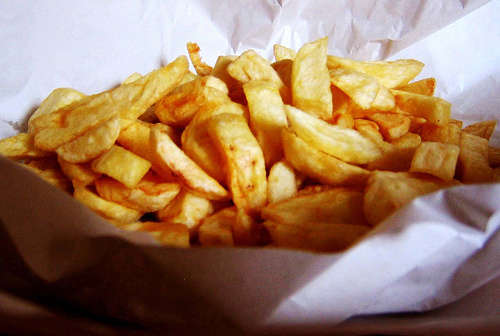 Shen eh!
(That’s it!)
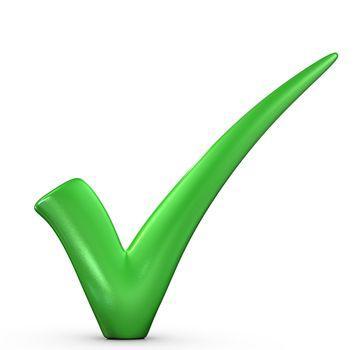 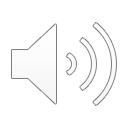 eeast
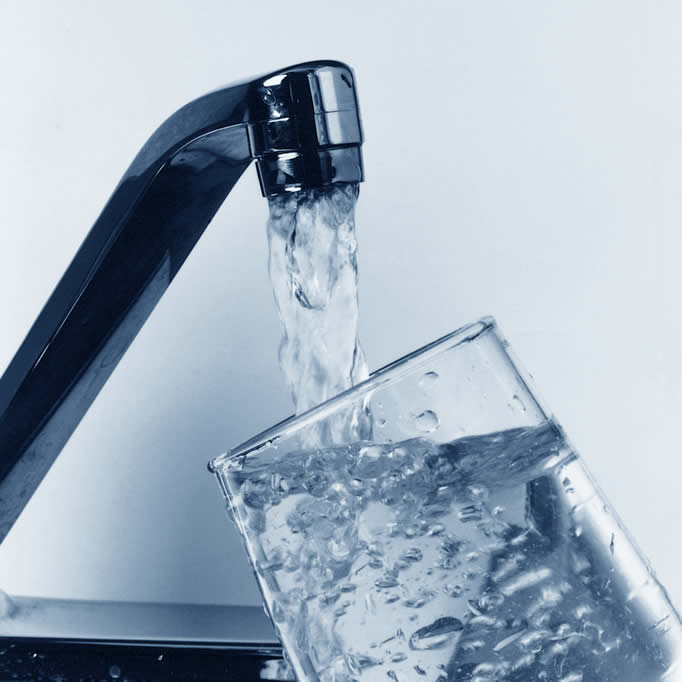 a)
b)
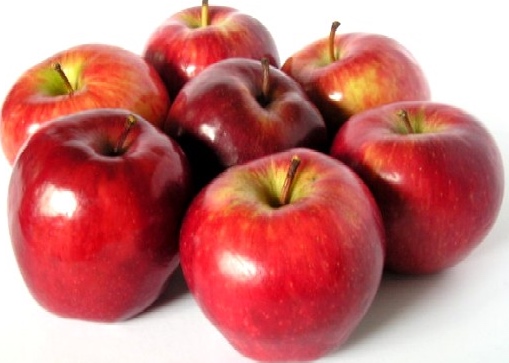 c)
d)
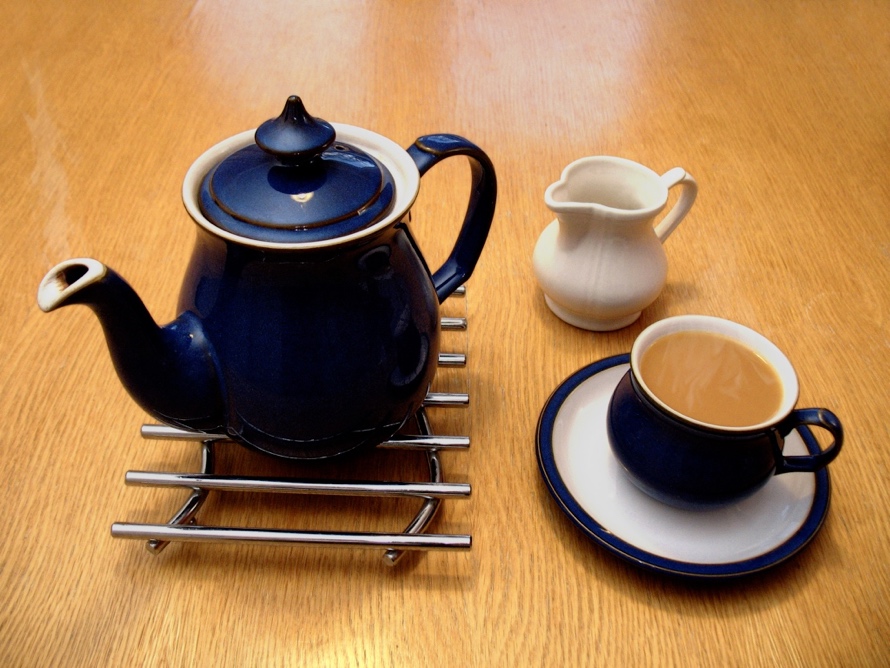 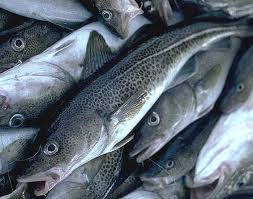 Shen eh!
(That’s it!)
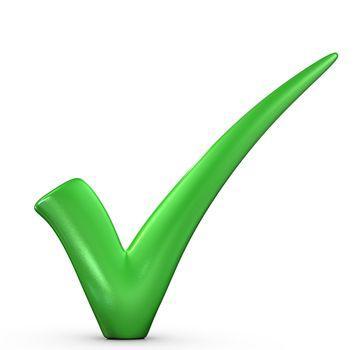 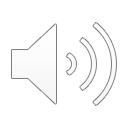 shocklaid
a)
b)
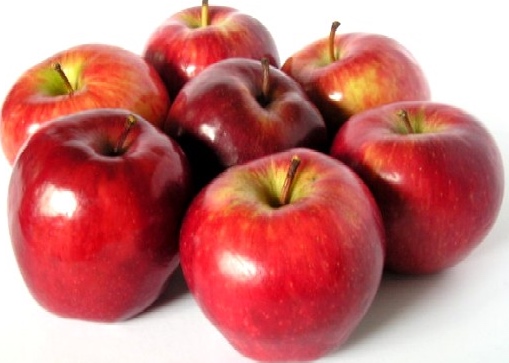 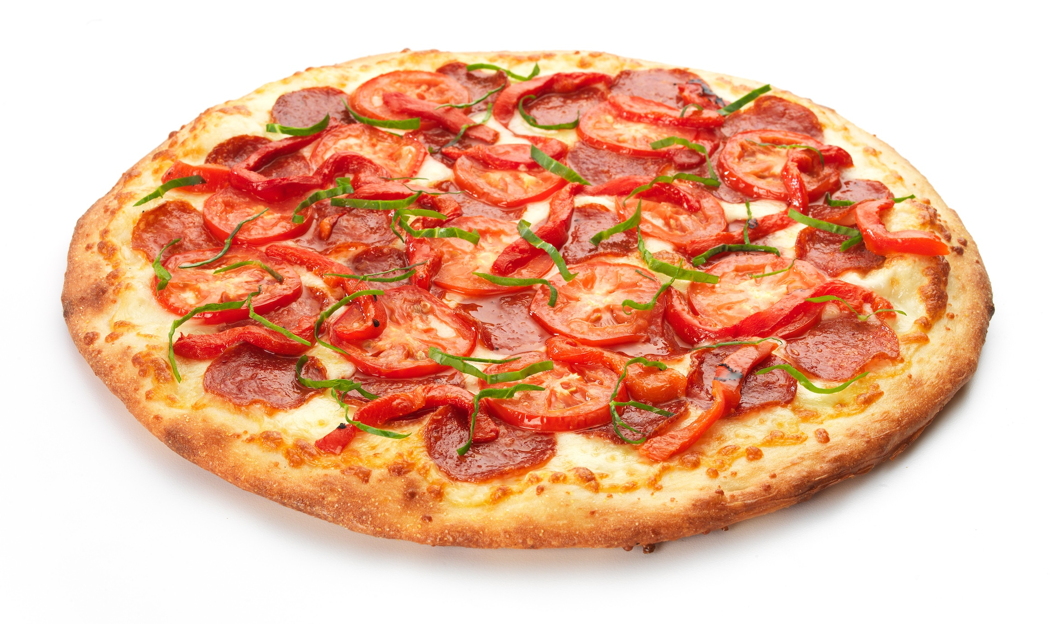 c)
d)
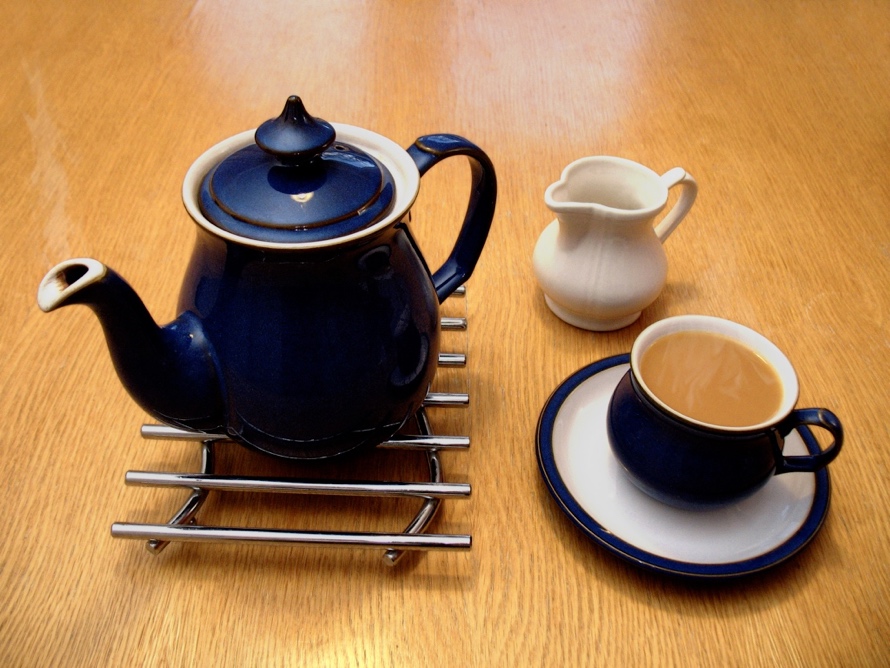 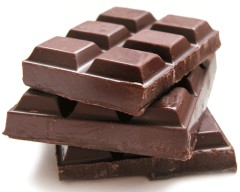 Jeant dy mie!
(Well done!)
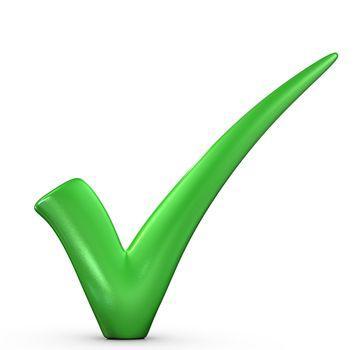 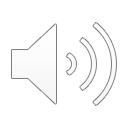 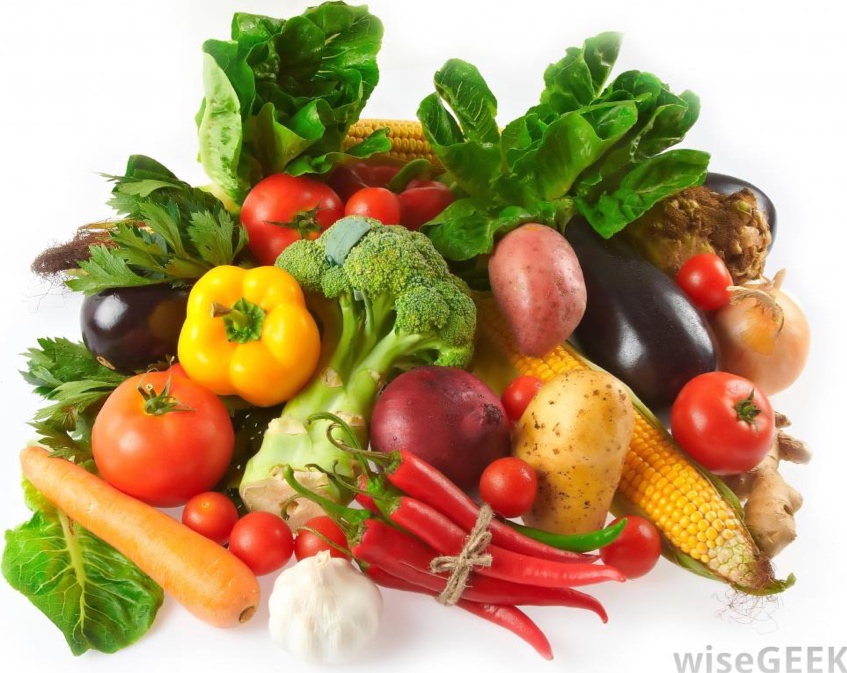 feill
a)
b)
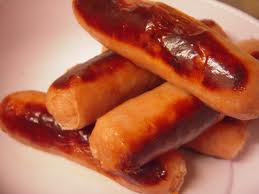 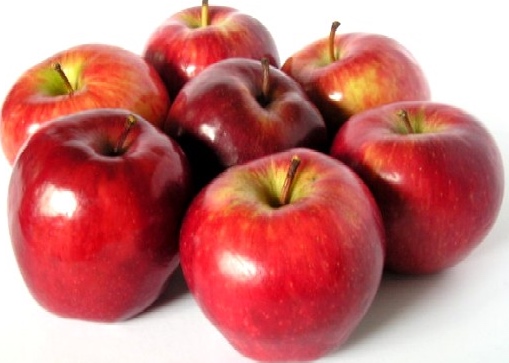 c)
d)
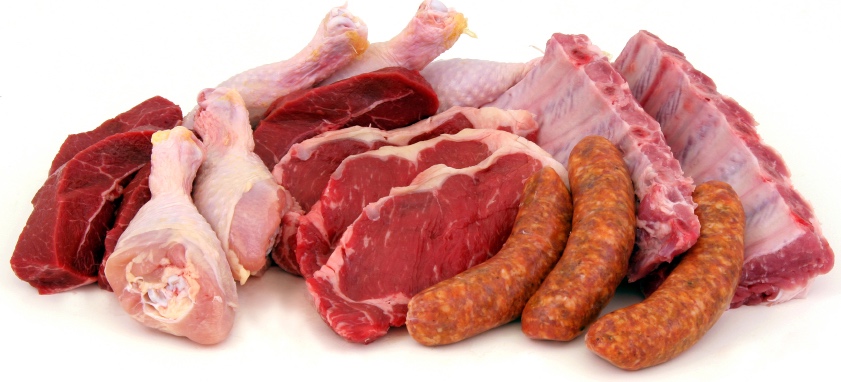 Jeant dy mie!
(Well done!)
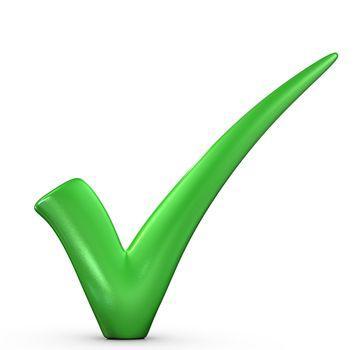 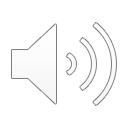 ooyllyn
a)
b)
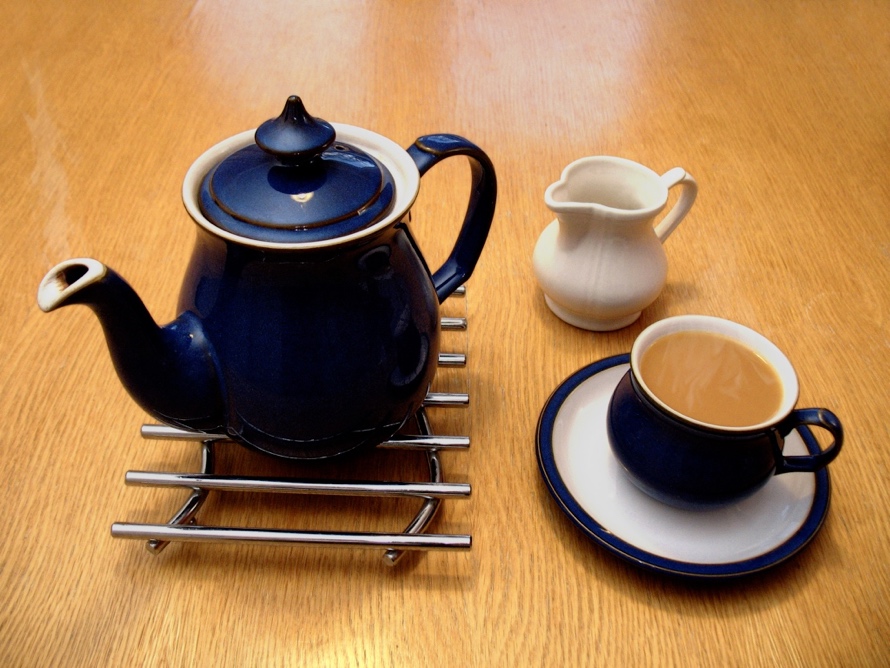 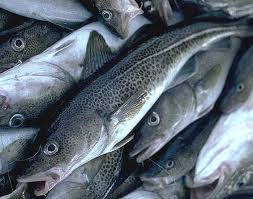 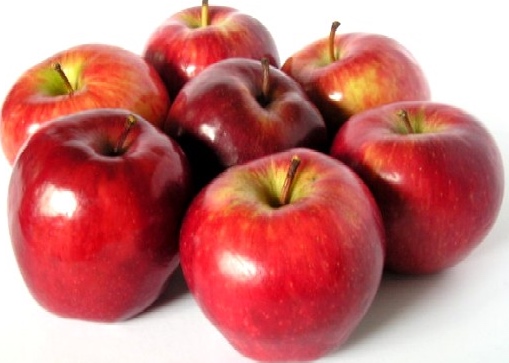 c)
d)
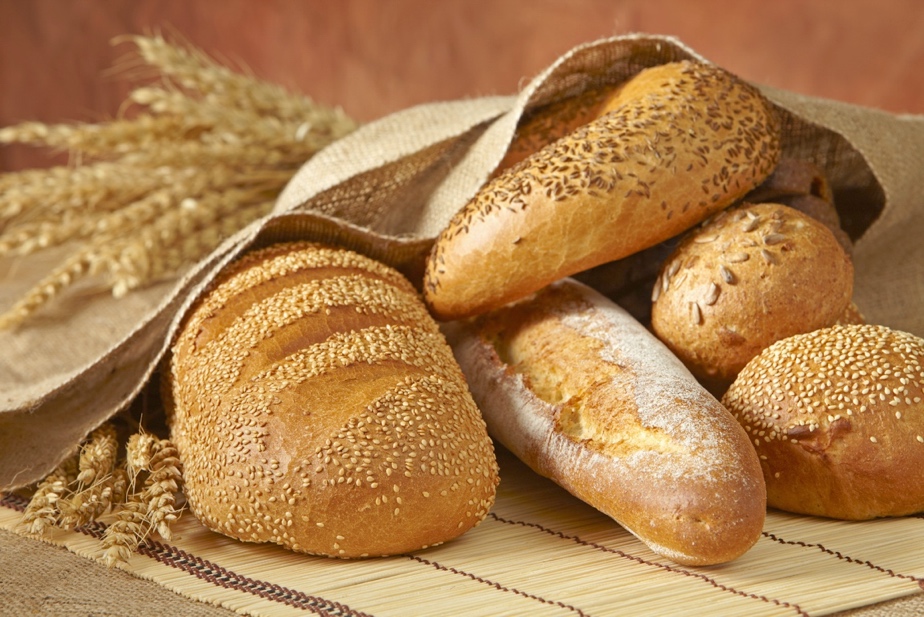 Feer vie!
(Very good!)
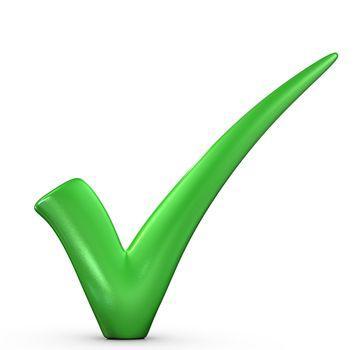 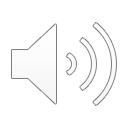 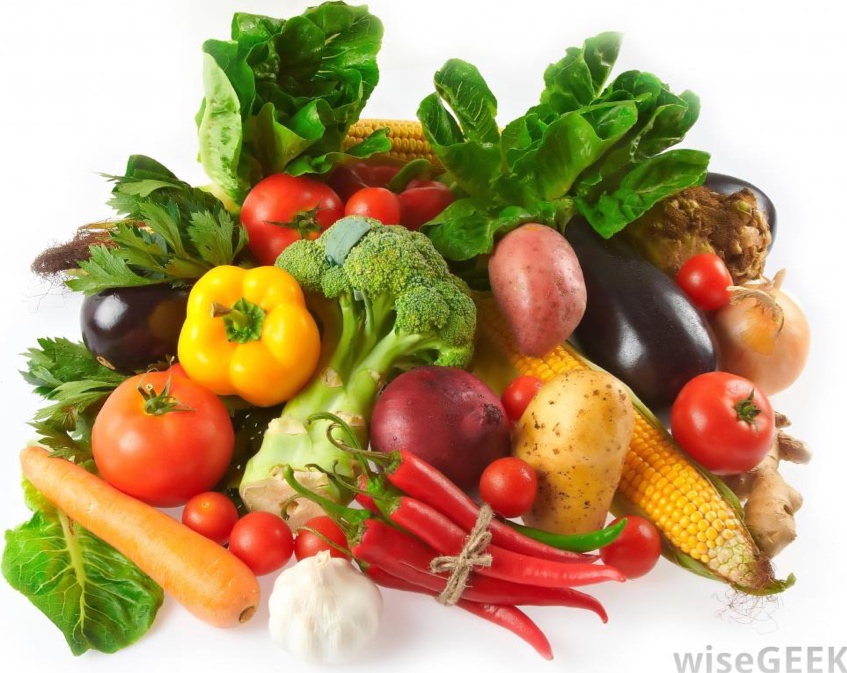 soo noirid
a)
b)
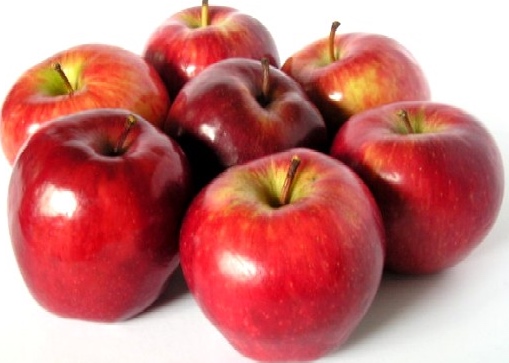 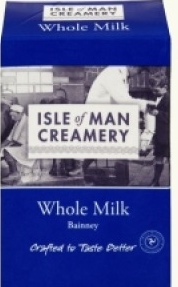 c)
d)
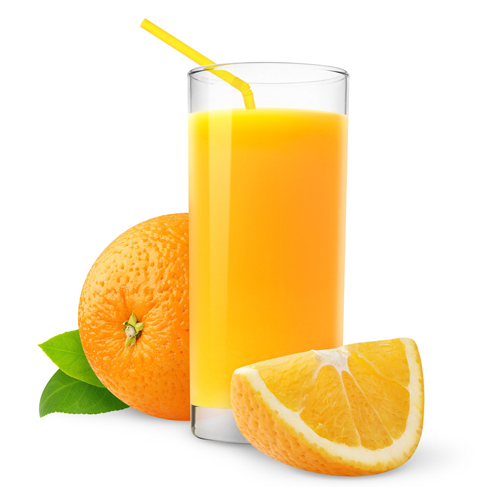 Yindyssagh!
(Wonderful! Brilliant!)
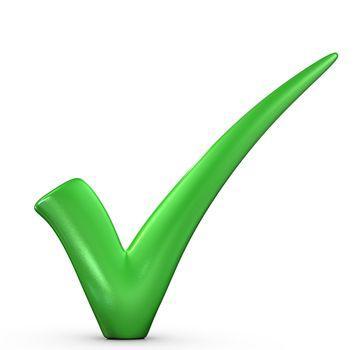 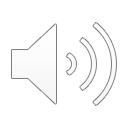 Jeant!
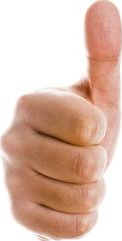 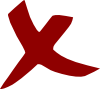